PROYECTO DE INVESTIGACIÓN
“A la persona no se le puede enseñar 
nada, sólo puedes enseñarle a descubrir 
lo que está dentro de sí misma”
(GALILEO GALILEI)
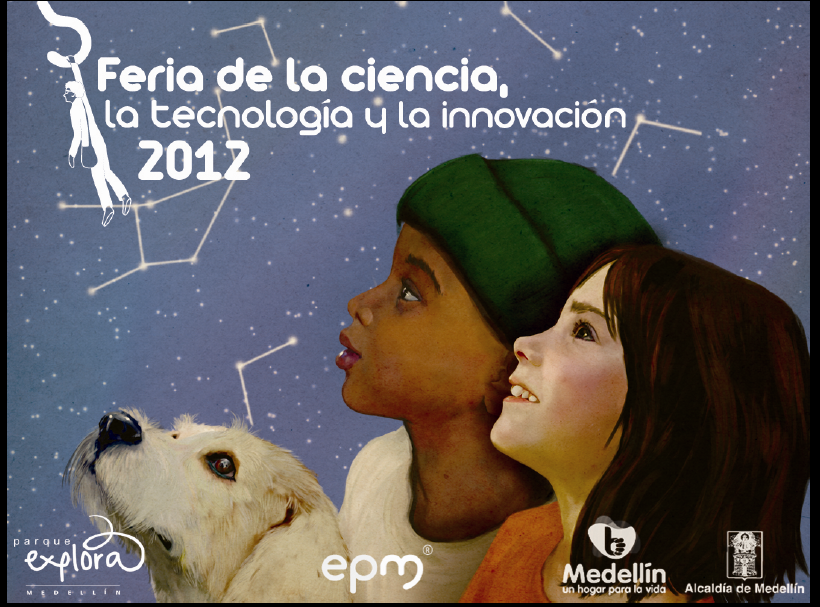 MOTIVACIÓN
FERIA EXPLORA 2012
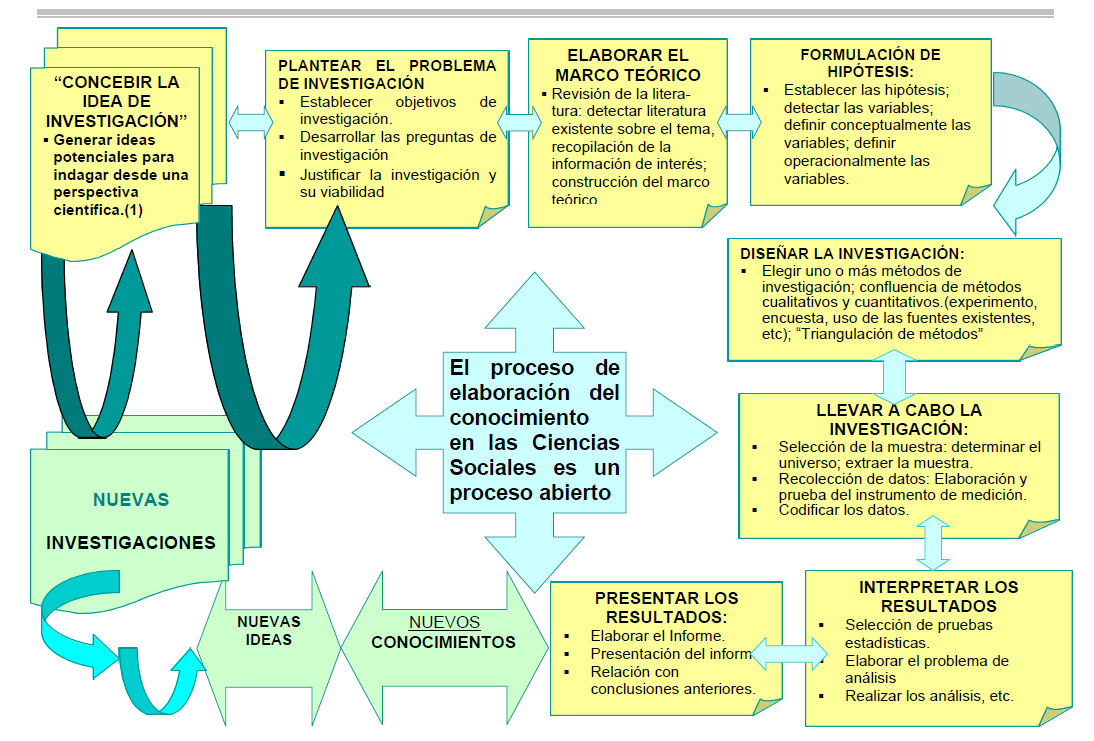 PLANTEAMIENTO DEL PROBLEMA
Un problema de investigación, puede ser una realidad complejo – conflictiva, un desconocimiento, una curiosidad, un interrogante cuya respuesta no se encuentra en nuestra base teórica y por lo tanto no podemos explicarla
Cuando se habla de la “formulación de la teoría del problema de investigación”  se refiere a la construcción de un referente teórico del problema, que significa reunir  una serie de conceptos y de teorías ya elaboradas respecto al problema a resolver, pero que deben ser reelaboradas y adaptadas por el investigador para los fines específicos de su investigación.
Sólo el ser humano inventa problemas nuevos: es el único ser problematizador, el único que puede sentir la necesidad y el gusto de añadir dificultades a las que ya le plantean el medio natural y el medio social

El hombre busca aumentar su conocimiento del mundo y en ese proceso de búsqueda encuentra problemas
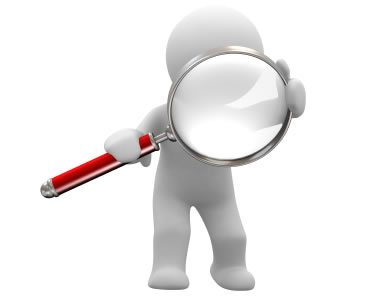 Todo problema de investigación se origina en una necesidad o deficiencia social, necesidades relativas a su economía, a su política o a su ideología. Una necesidad es una deficiencia para el logro de un objetivo y esa deficiencia origina un problema que debe ser resuelto. 

Su solución empieza por el conocimiento de la necesidad, conocimiento que cada sociedad desarrolla de conformidad con su nivel de evolución.
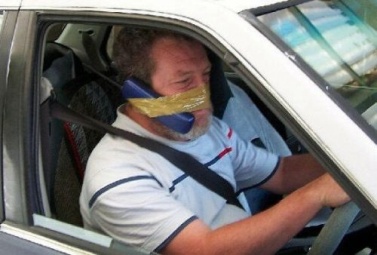 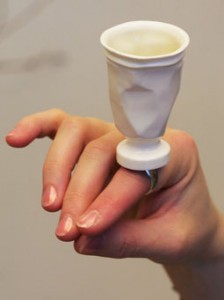 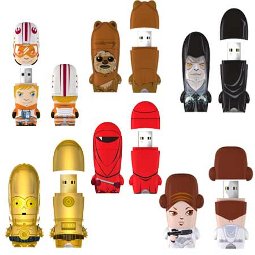 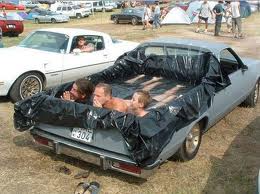 EJEMPLOS DE PREGUNTAS PROBLEMATIZADORAS
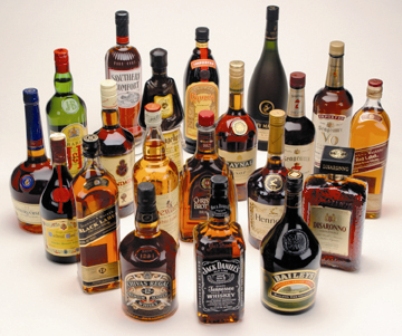 PROBLEMA:
EFECTOS SECUNDARIOS DEL ALCOHOL VÍA VAGINAL 
EN LA MUJER  ADOLESCENTE  EN LA CIUDAD DE  MEDELLÍN 
PREGUNTA PROBLEMATIZADORA
¿Cuáles son los efectos secundarios del alcohol  vía vaginal en la mujer adolescente en la ciudad  
de Medellín? 

PROBLEMA
ESTUDIO PARA DETERMINAR EL ANÁLISIS DE LA EFICACIA DE LA BABA DE 
CARACOL EN TRATAMIENTOS DERMATOLÓGICOS 
PREGUNTA PROBLEMATIZADORA
¿Cómo comprobar científicamente la eficacia de la baba de caracol a partir de esta tradición, en 
el tratamiento de enfermedades de la piel (arrugas, quemaduras, celulitis, dermatitis, entre 
otras?
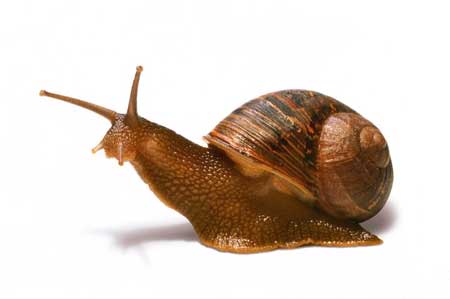 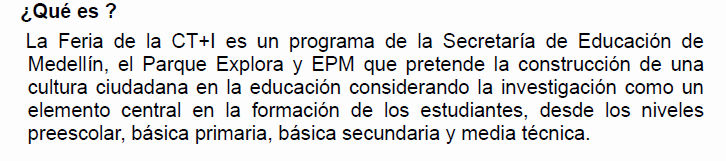 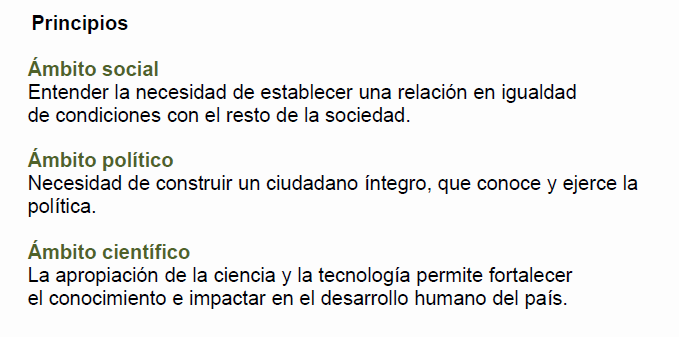 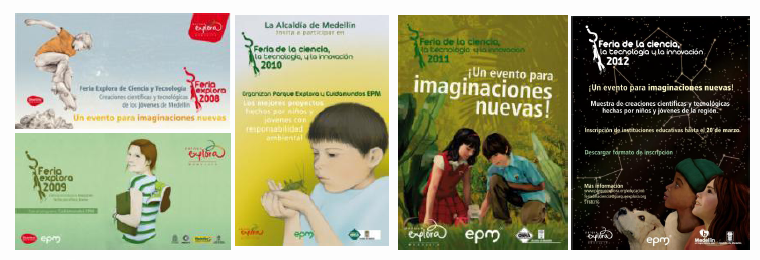 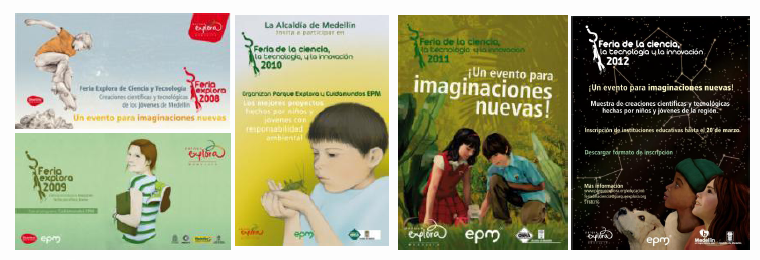 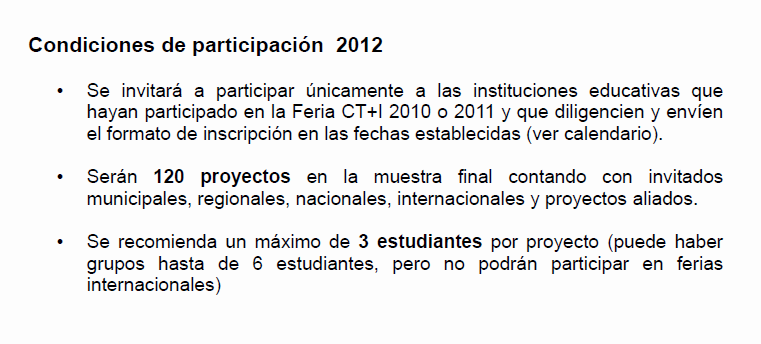 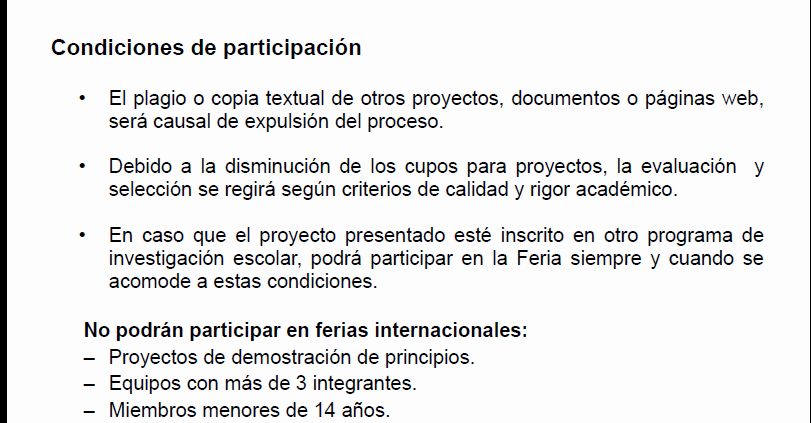 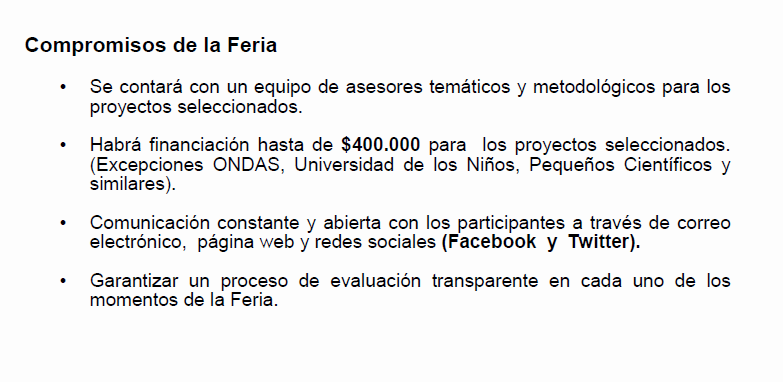 FACEBOOK     Feria de la Ciencia, la Tecnología y la Innovación

@FeriadelaCTi

Youtube Feria de la CT+I
¿Qué tema elegir? Tan amplias como son tus ideas, puede llegar a ser la ciencia.  Seguro en esta lista de posibles áreas, encontrarás la que más se ajuste a tu tema.
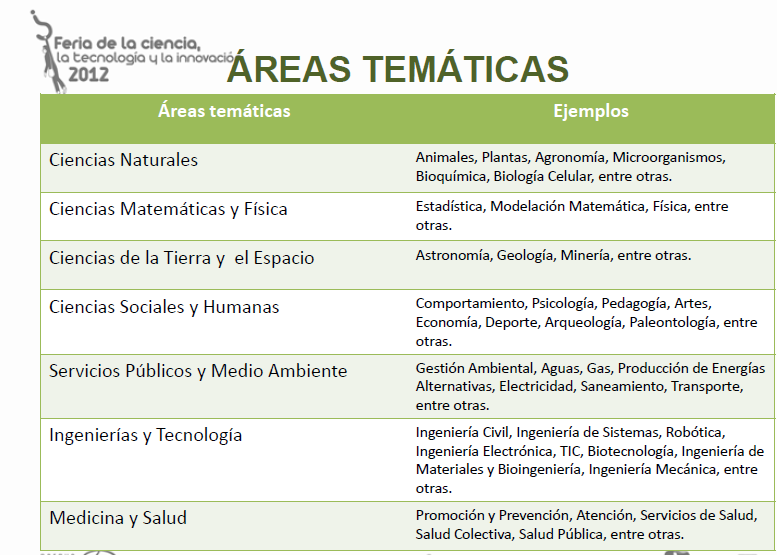 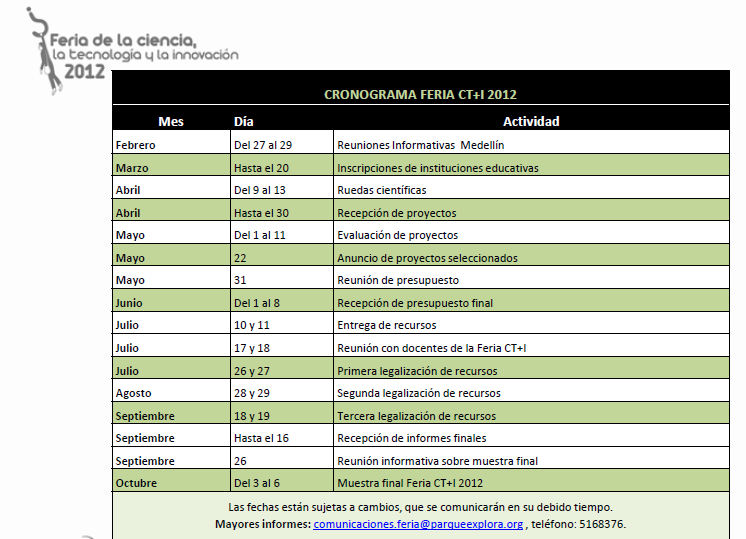 NOVENO Y DÉCIMO
Título del Anteproyecto
Debe describir con brevedad el sentido de la pregunta que origina el anteproyecto
Palabras Claves
Cuatro palabras que permitan dejar leer la intención del anteproyecto. Por ejemplo una pregunta de investigación sobre el desplazamiento podría tener como palabras claves: violencia, ruralidad, derechos humanos, acceso a servicios básicos. Otra pregunta sobre el diseño y uso de un sistema de energía eólica podría tener como palabras claves: energía eólica, modelo, conversión de energía, sistema.
Preguntas Iniciales (simples) 
Escriba hasta tres de las preguntas iniciales que se formularon en la construcción de este anteproyecto.
Preguntas de investigación
Escriba la pregunta o las preguntas de investigación que materializan este anteproyecto, es decir, la forma que ha tomado la pregunta inicial y que determina la necesidad de realizar una investigación formal para darle respuesta.
Justificación 
Escriba brevemente, en máximo 50 palabras, las inquietudes que dieron origen a la pregunta inicial y las razones por las cuales emprendió este anteproyecto de investigación.
Planteamiento del Problema 
Escriba brevemente, en máximo 100 palabras, cuál es 
el problema que le plantea la pregunta de 
investigación y qué fundamentos de orden teórico y 
práctico requiere para darle respuesta e iniciar un 
proceso de investigación.
Objetivos 
Formule hasta tres objetivos que den cuenta de los propósitos y metas del anteproyecto.
Aproximación Metodológica
 Escriba brevemente, en máximo 100 palabras, el proceso mediante el cual va a desarrollar el anteproyecto. Enuncie el tipo de metodología que va a usar y las formas de recoger y procesar la información.
http://www.parqueexplora.org/parqueexplora/27710_formato-anteproyecto.html

http://www.medellin.edu.co/sites/Educativo/Docentes/feriaexplora/Paginas/cuarta.aspx#